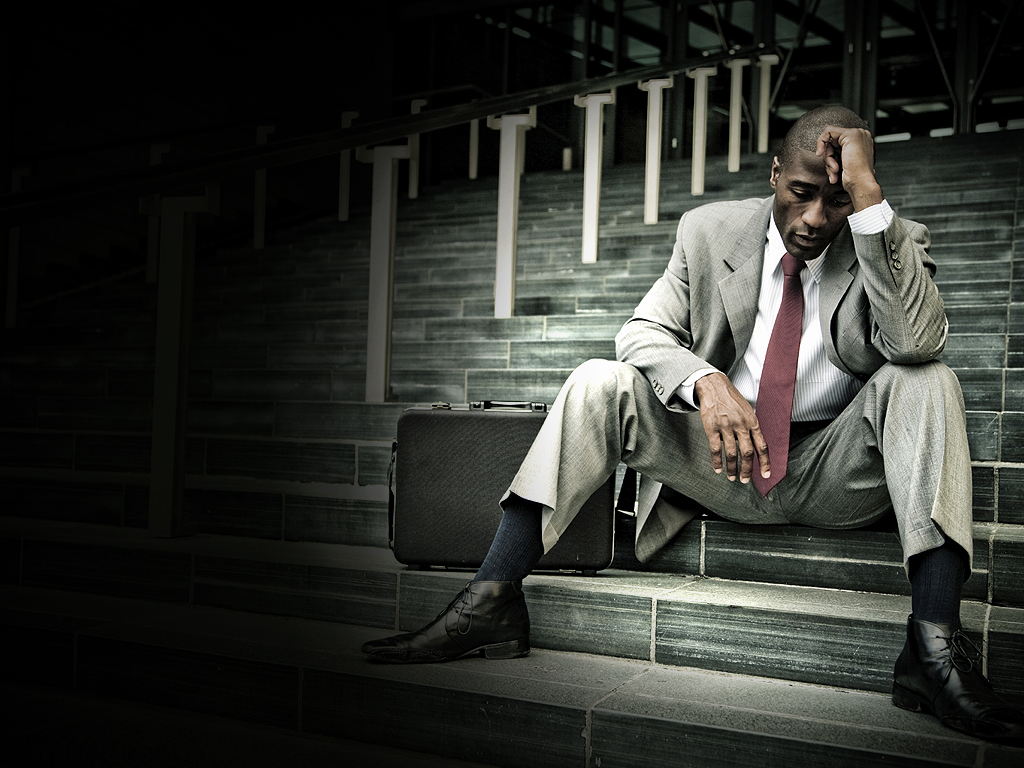 Italy and European Integration: The 1990s
Lecture 3: Italy and European integration: the 1990s
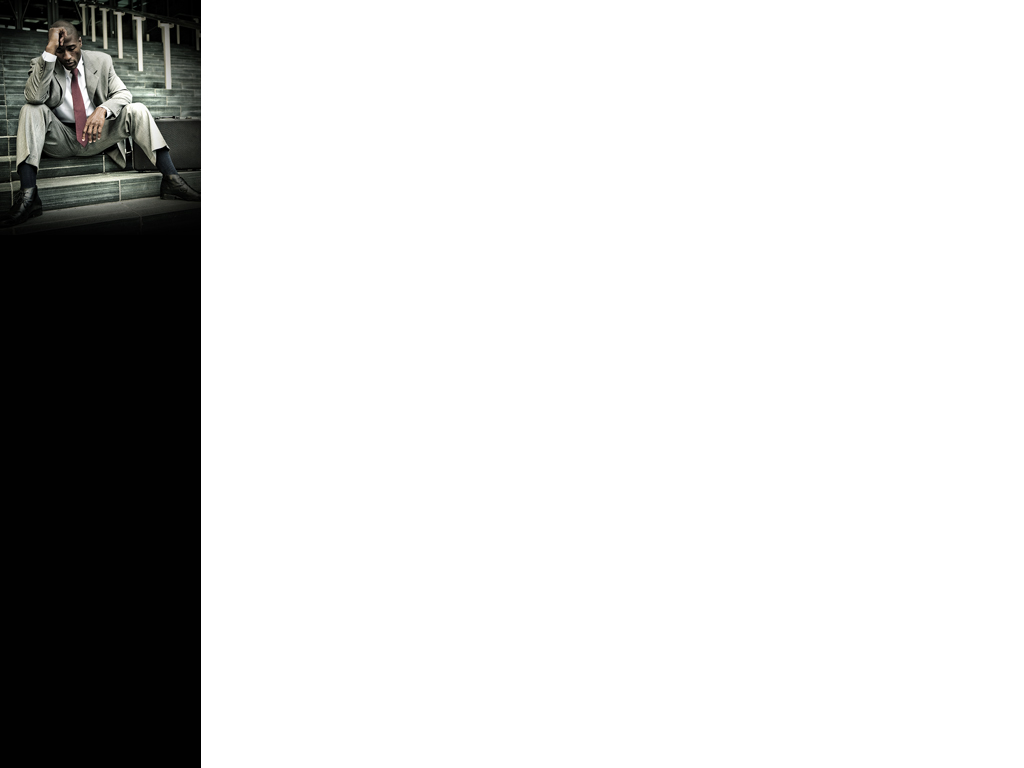 The Economic Crisis of the Early 1990s
Currency crisis of 1992
Recession and rising unemployment
Inflation and interest rates
Public debt crisis
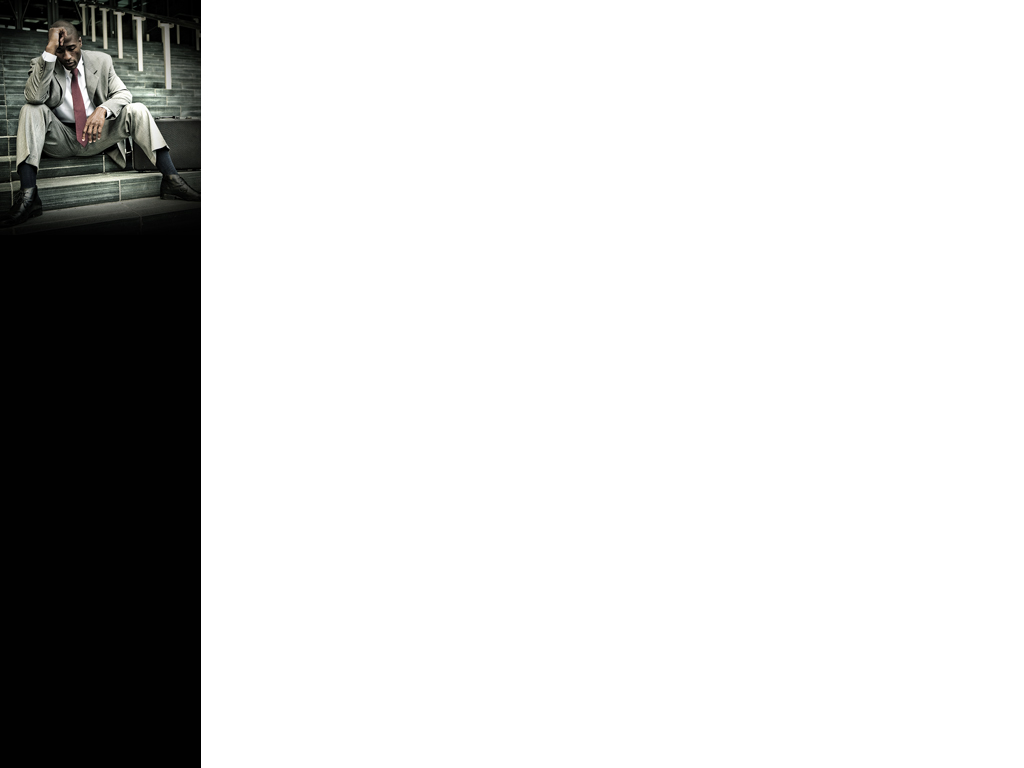 The Political Crisis of the Early 1990s
Tangentopoli and Mani Pulite investigations
Collapse of the traditional party system
Rise of new political forces
Institutional reforms
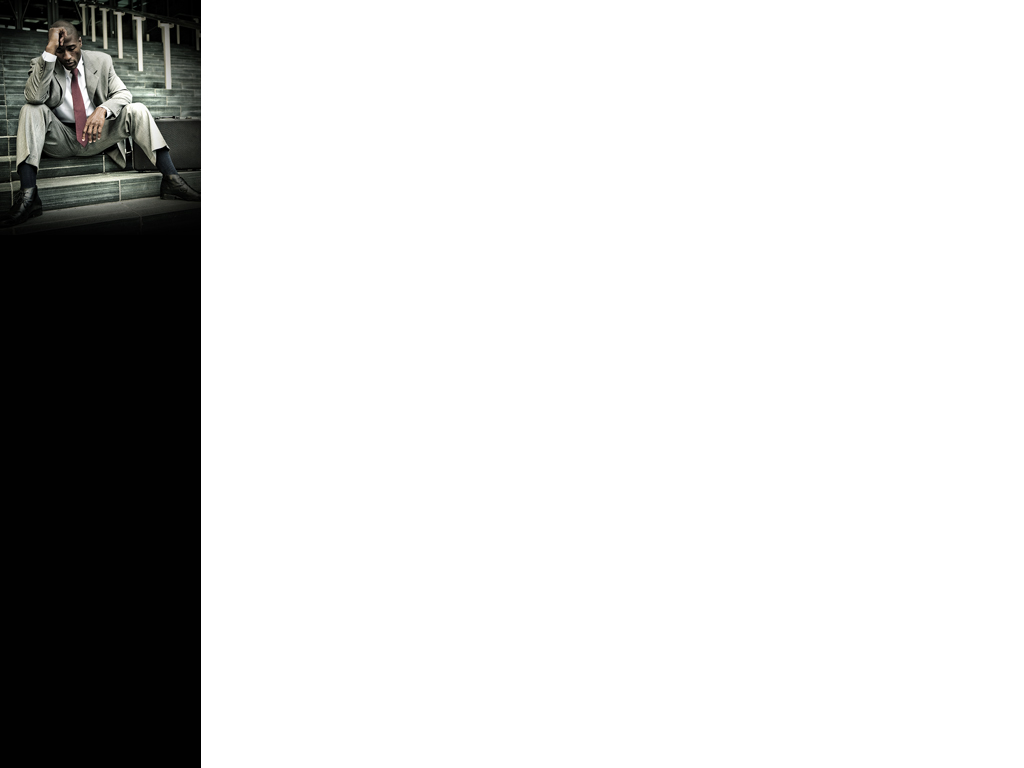 The Maastricht Treaty (1992)
Key provisions
Convergence criteria for joining the euro
Italy's position and challenges
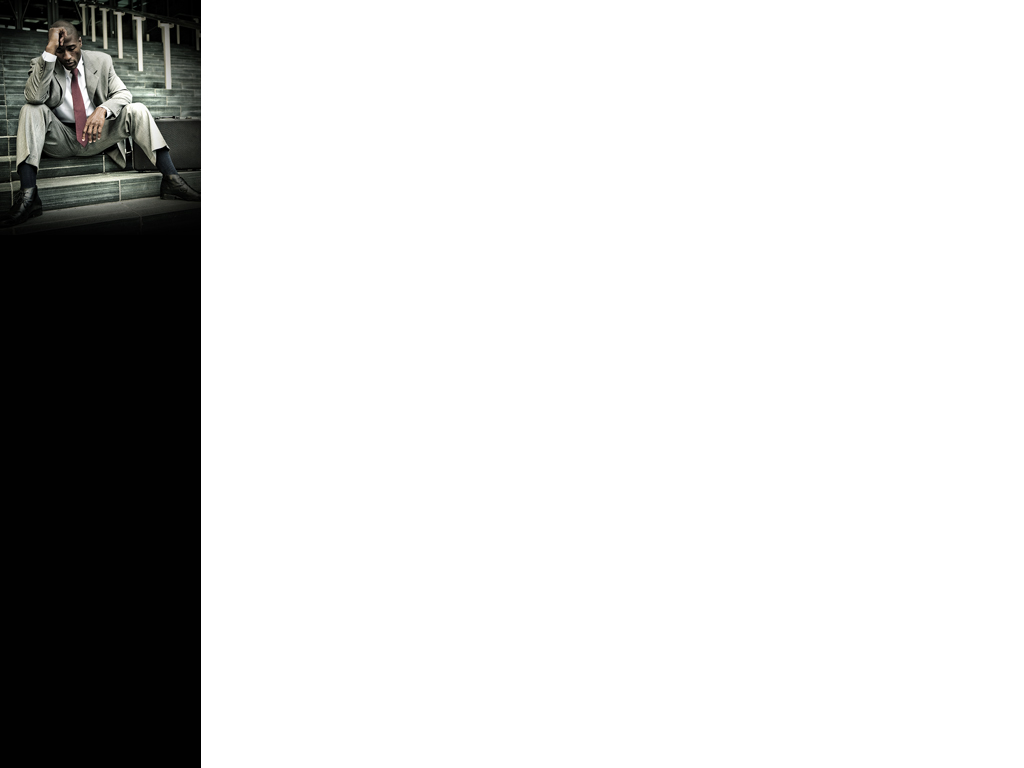 Maastricht Convergence Criteria
Inflation rate
Government budget deficit
Government debt-to-GDP ratio
Long-term interest rates
Exchange rate stability
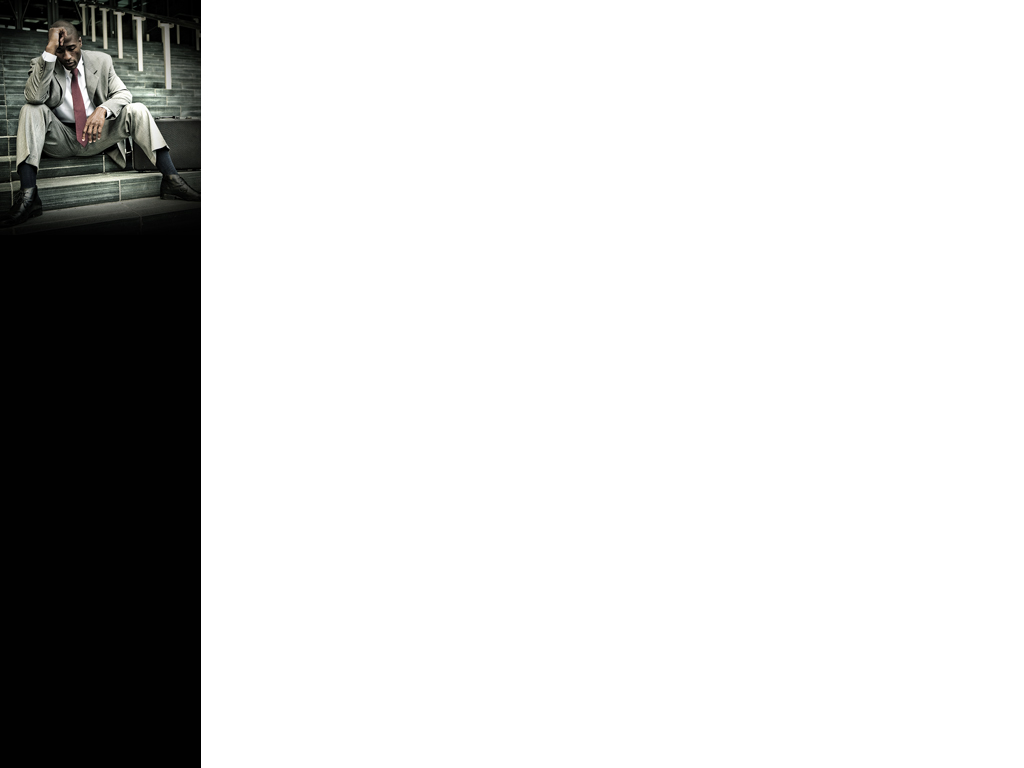 Italy's Challenges in Meeting Maastricht Criteria
High inflation
Large budget deficits
Massive public debt
High interest rates
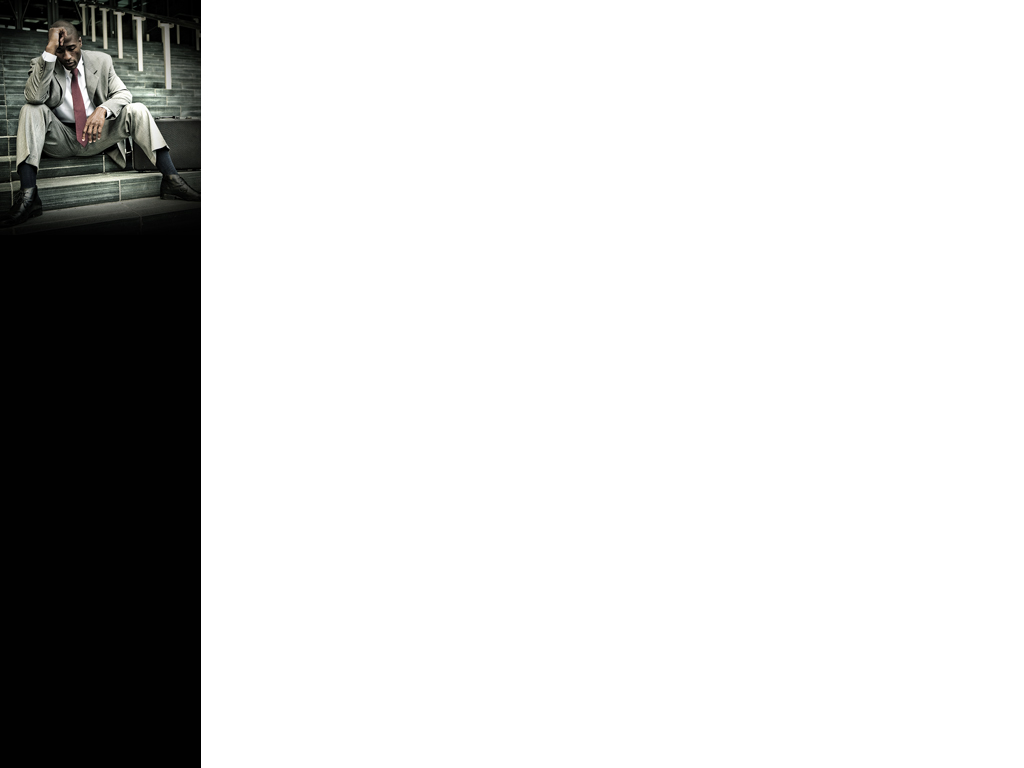 Economic Reforms to Meet Maastricht Criteria
Fiscal consolidation efforts
Privatization program
Labor market reforms
Pension system reform
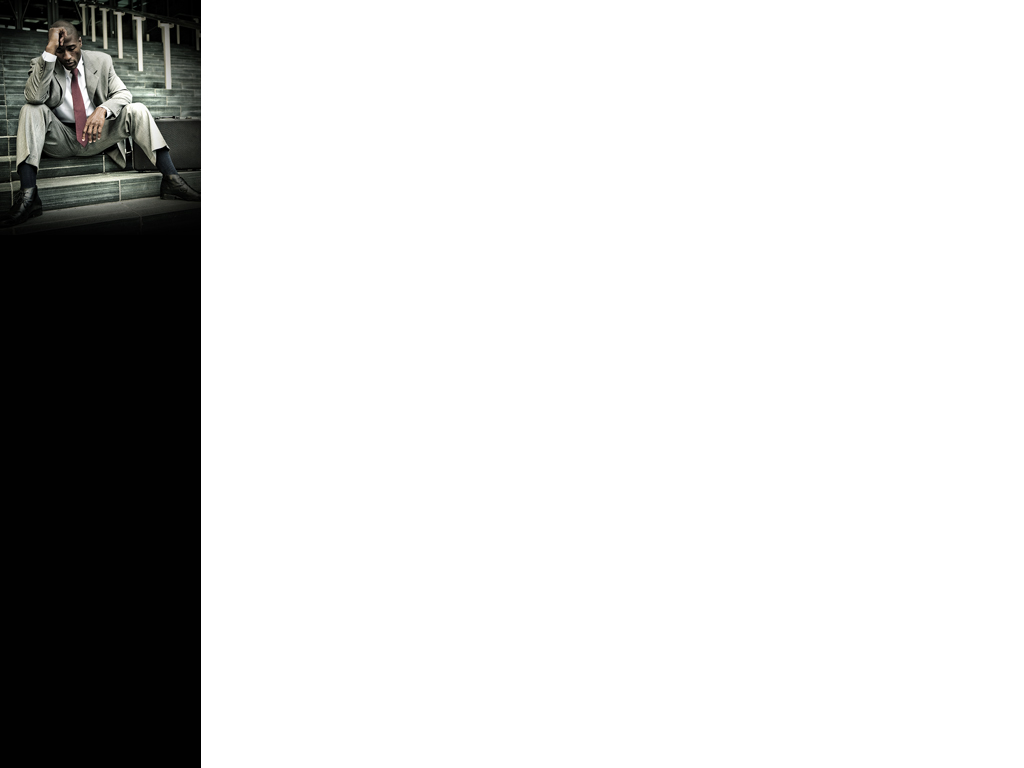 Political Reforms and European Integration
Electoral system changes
Decentralization and federalism
Administrative reforms
Anti-corruption measures
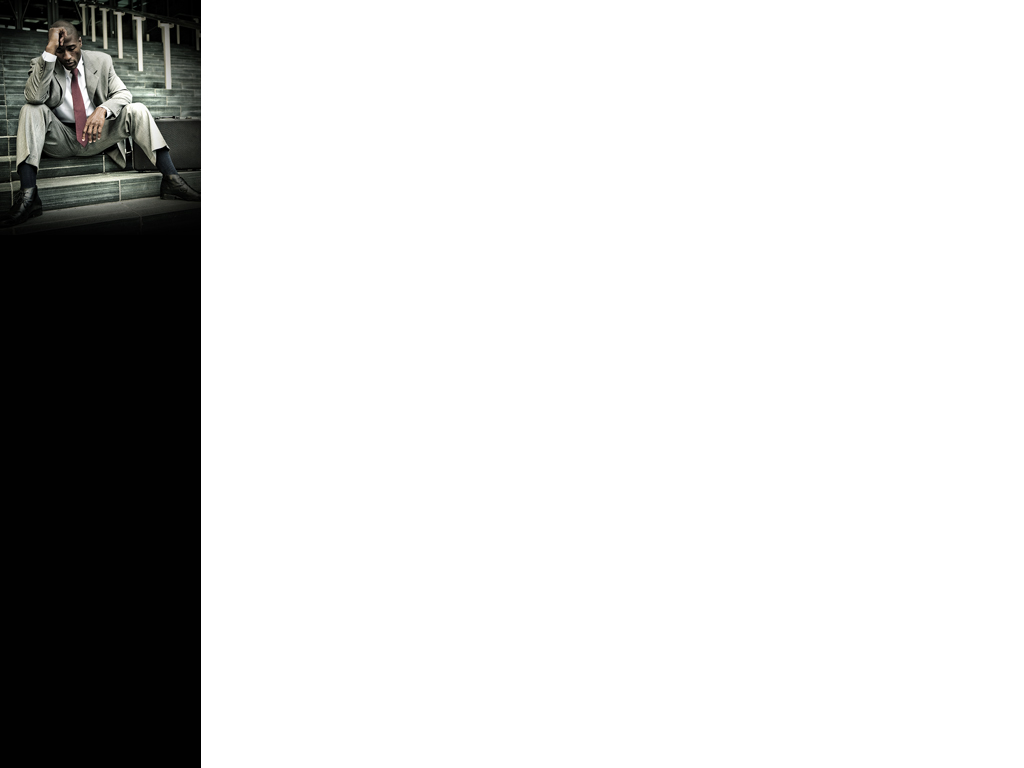 The Rise of Technocratic Governments
Giuliano Amato government (1992-1993)
Carlo Azeglio Ciampi government (1993-1994)
Role in implementing reforms and preparing for the euro
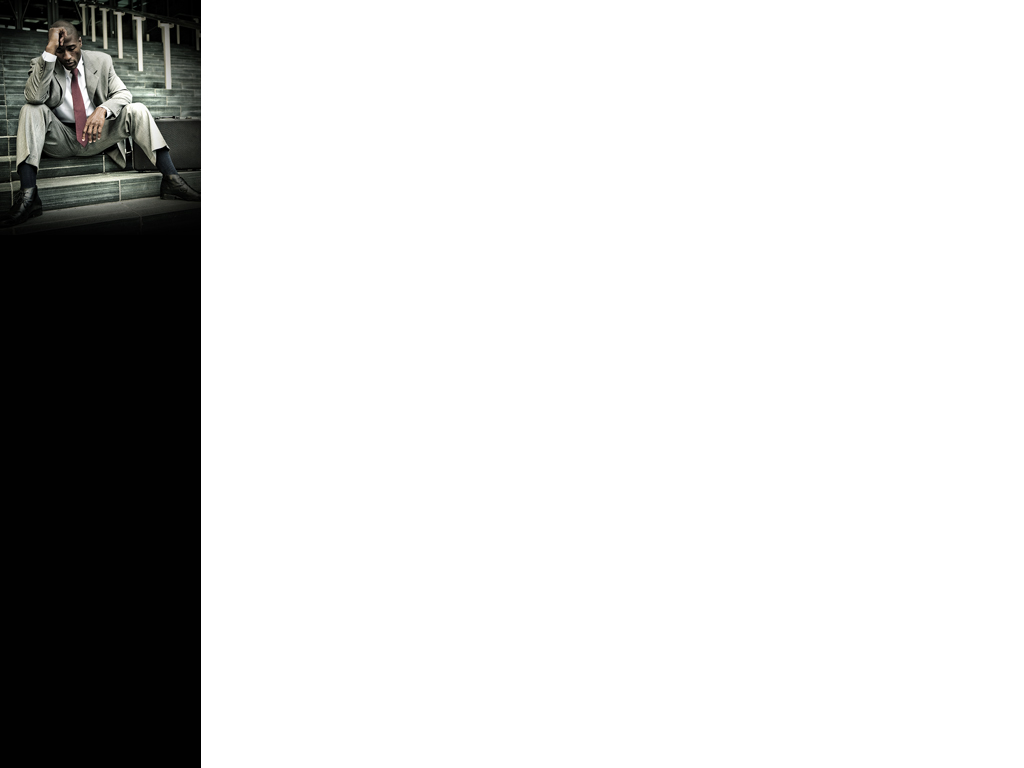 The Emergence of Euroscepticism
Northern League: From regionalism to Euroscepticism
Criticisms of the Maastricht Treaty
Concerns about loss of sovereignty
Economic arguments against the euro
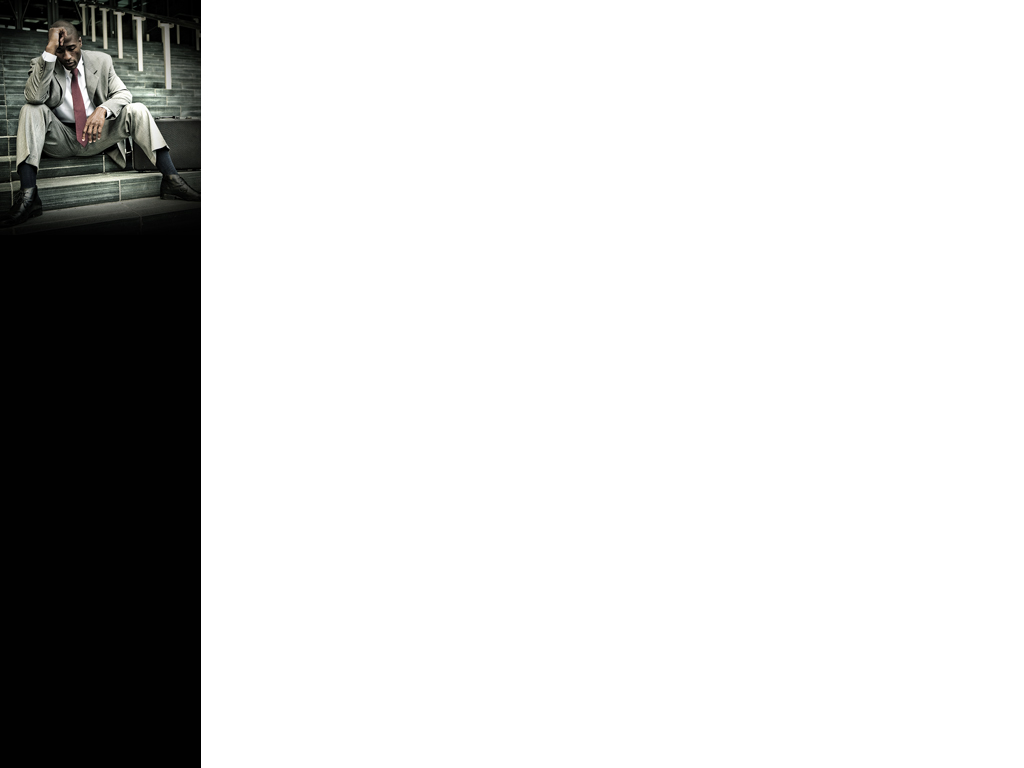 Public Opinion on European Integration
Initial enthusiasm for the EU and euro
Growing concerns about economic impact
Regional differences in support for European integration
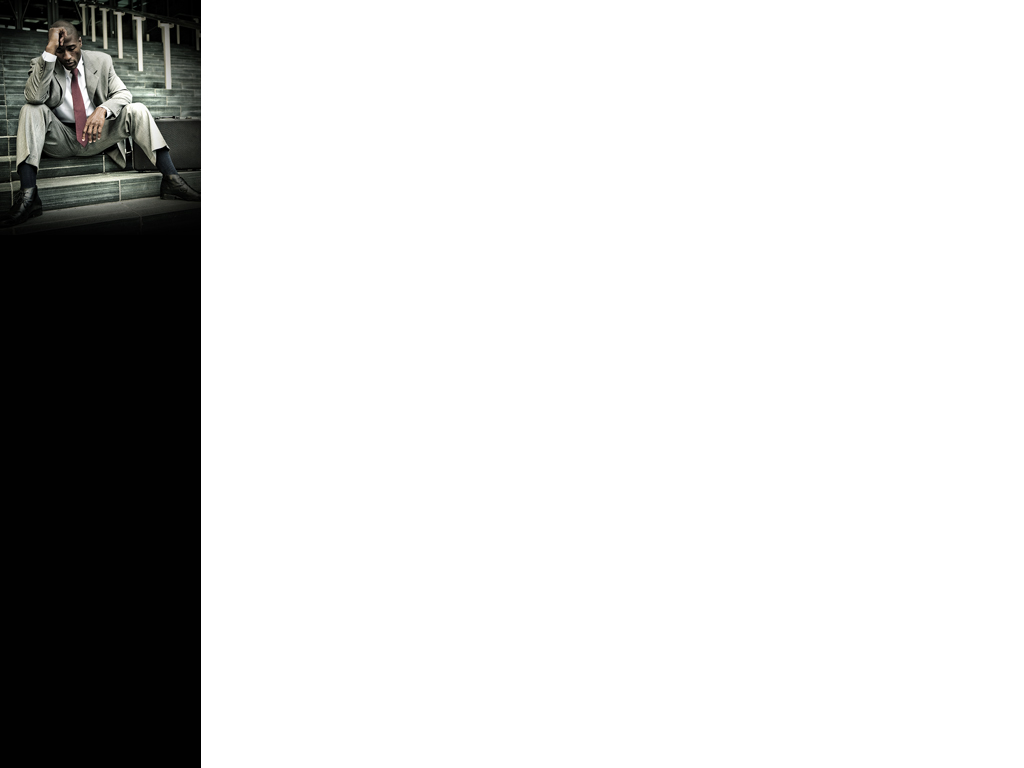 Italy's Path to the Euro
Prodi government and the "Euro tax" (1996-1998)
Final push to meet convergence criteria
Admission to the Eurozone (1998)
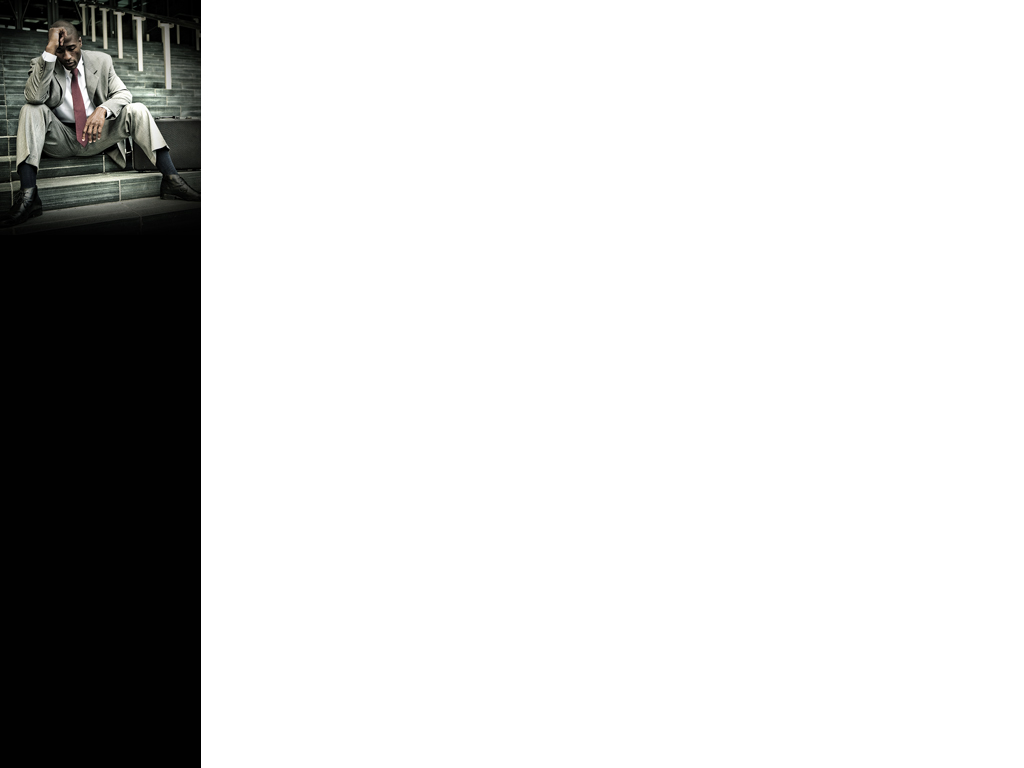 Debates on Italy's Eurozone Membership
Potential benefits: Monetary stability, lower interest rates
Potential risks: Loss of competitive devaluation, structural reforms
Political and economic divisions
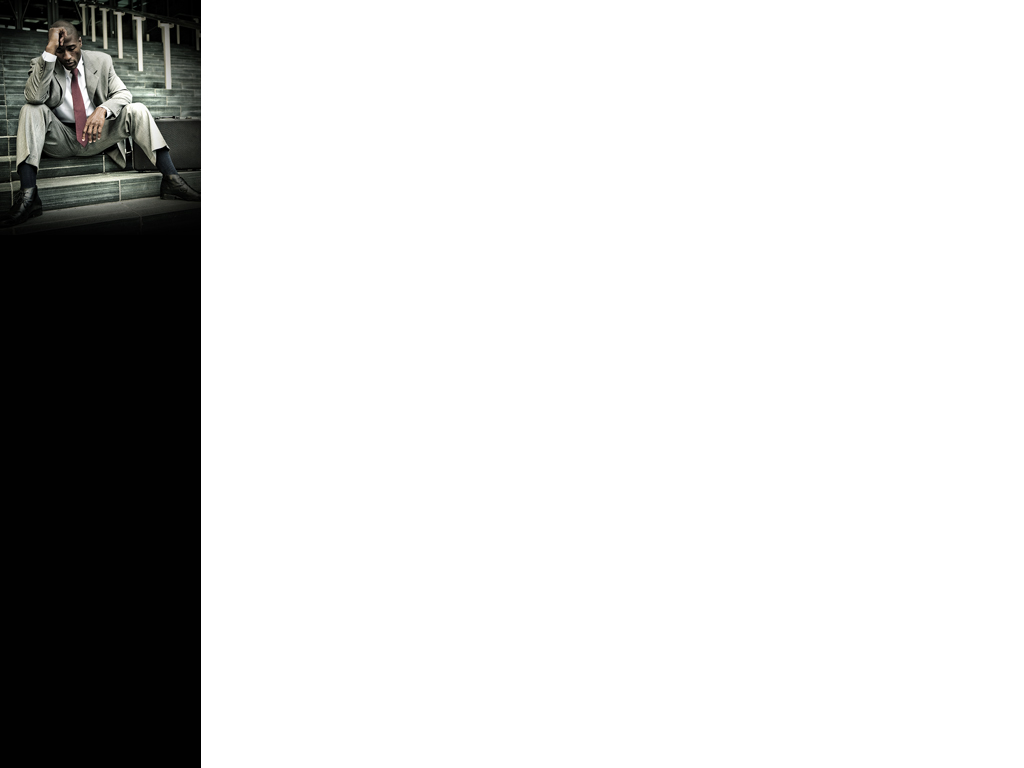 Summary
1990s as a decade of crisis and transformation for Italy
European integration as both a challenge and an opportunity
Emergence of tensions between EU requirements and domestic politics
Seeds of future debates on Italy's relationship with the EU